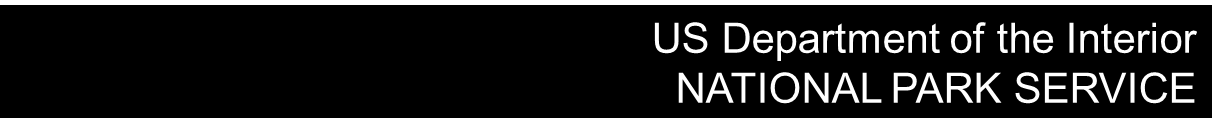 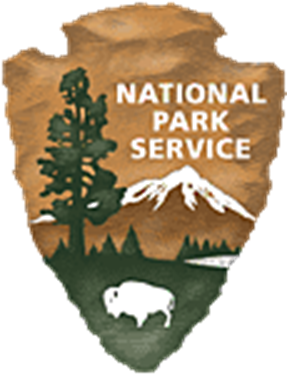 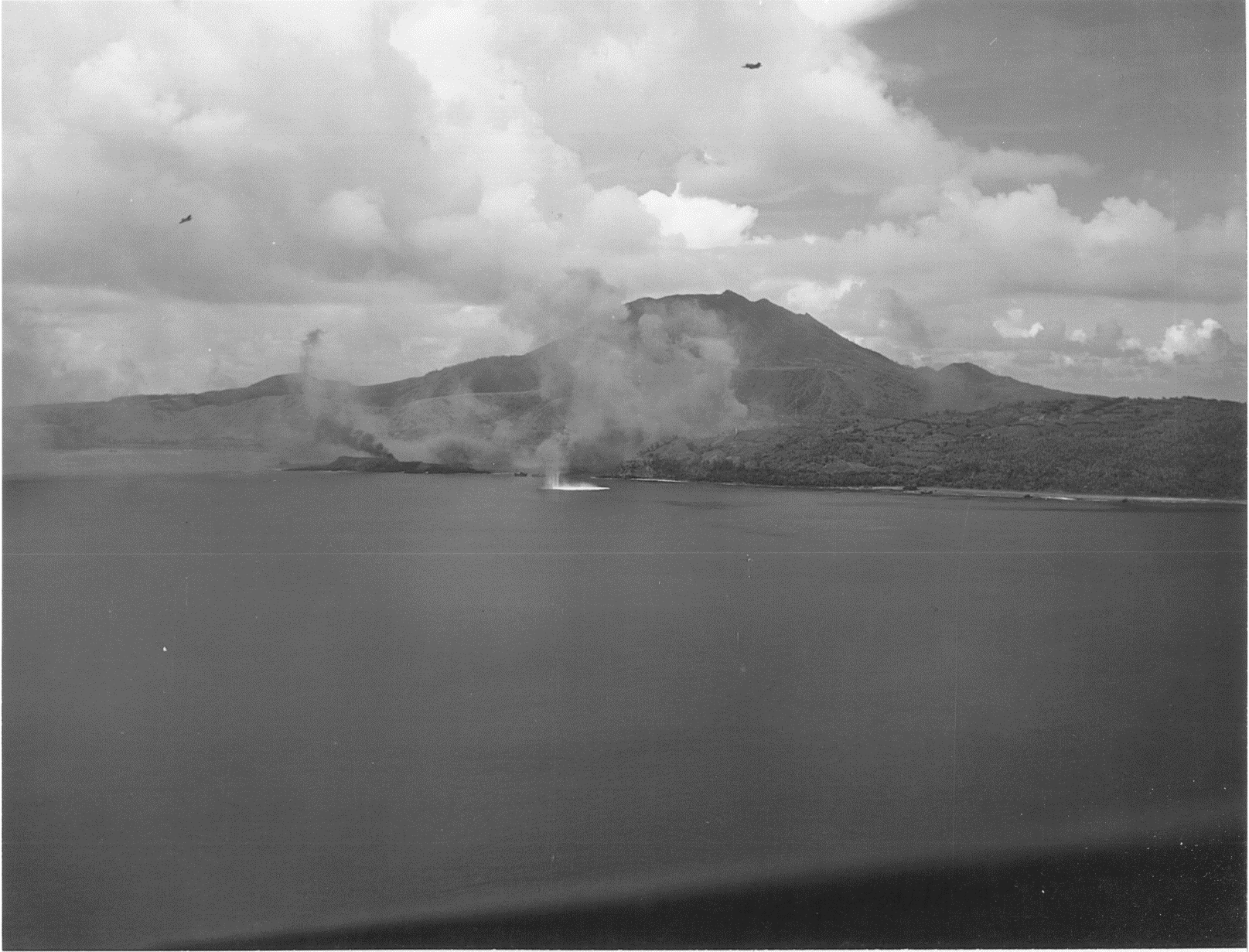 The Invasion of Saipan15 June to  9 July 1944
Japanese since 1914
Pre-war Saipan
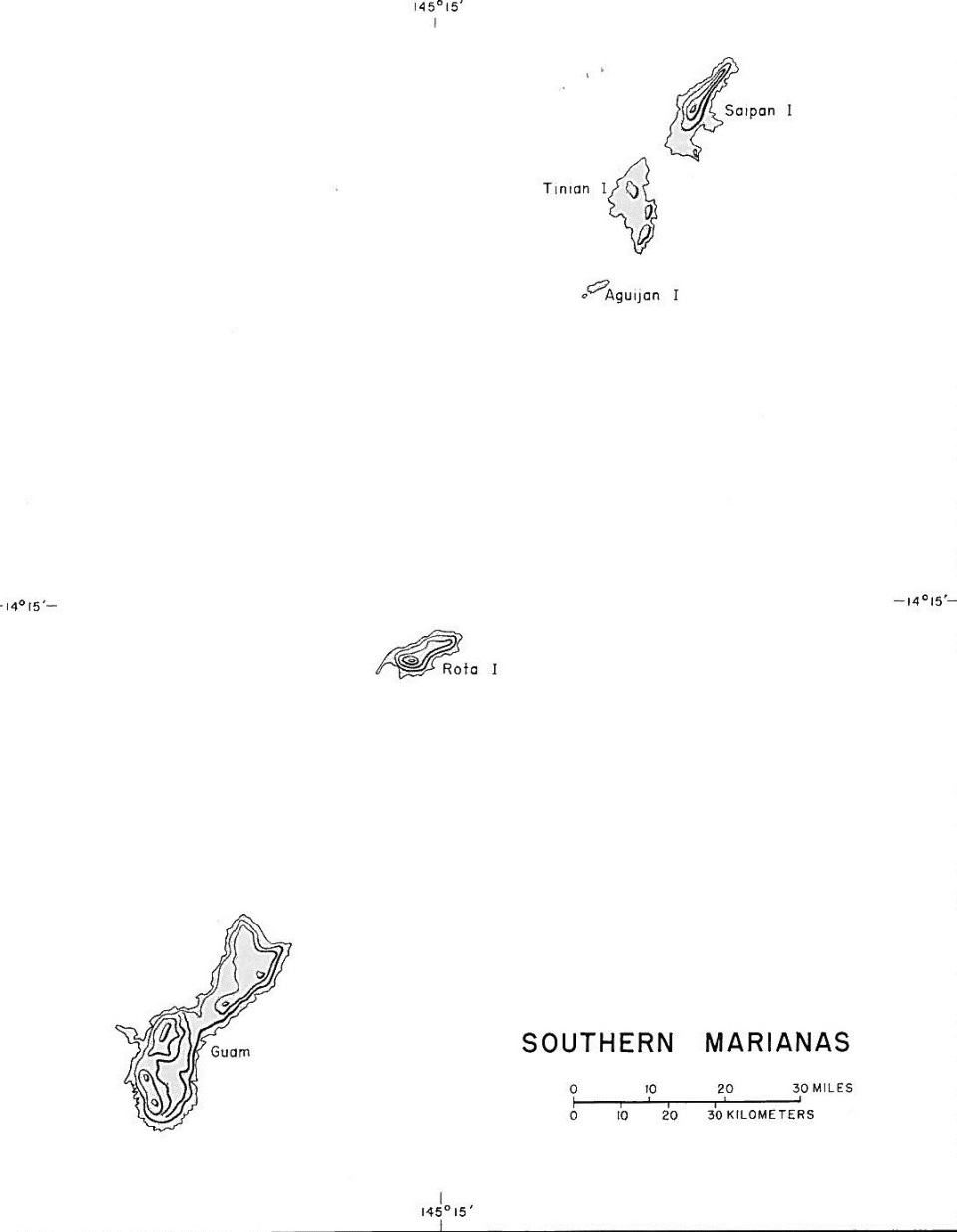 15 June
24 July
21 July
Pre-Invasion Intelligence Gathering
Pre-invasion shelling and bombardment commencing 11 June
Saipan June 1944
Japanese Defense of the Island
Sited artillery
Fortified headlands
Concealed positions
Overlapping fields of fire
Natural obstacles
“Destroy the enemy landing force on the beach.”

Fortifications and reinforcements incomplete primarily due to U.S. Navy submarine sinking of Japanese transports carrying troops, equipment, and construction material.
Lt. General Holland Smith, USMC
Lt. General Yoshitsuga Saito, IJA
Opposing commanders
Saipan Invasion
15 June 1944
USA
2nd Marine Division
4th Marine Division
27th Army Infantry Division
71,000 military personnel

Japan
43rd Infantry Division
47th Mixed Brigade
Numerous provisional units
32,000 military personnel
The Invasion Beaches
2nd Marine Division
Red Beaches: 
  6th Marines
Green Beaches: 
  8th Marines

4th Marine Division
Blue Beaches: 
  23rd Marines
Yellow Beaches: 
  25th Marines
0400 bombardment commenced
15 June 1944
LVT, AmtracLanding Vehicle Tracked, Amphibian Tractor
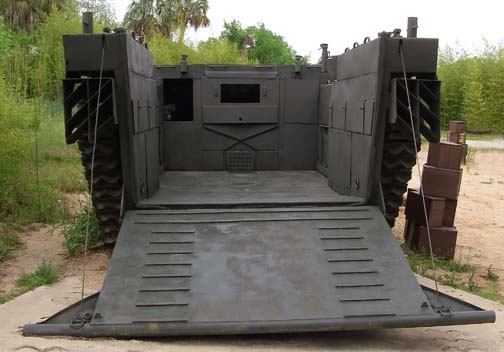 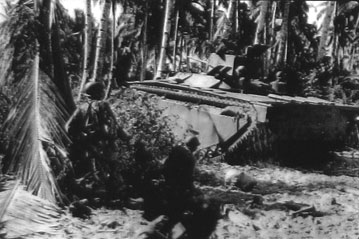 8 waves of LVTs and 96 LVTs per wave spaced 5 to 8 minutes apart took 27 minutes to reach the beaches of western Saipan, from offshore, across the reef, and through the lagoon under continual enemy fire commencing with the initial LVT ashore at 0857.
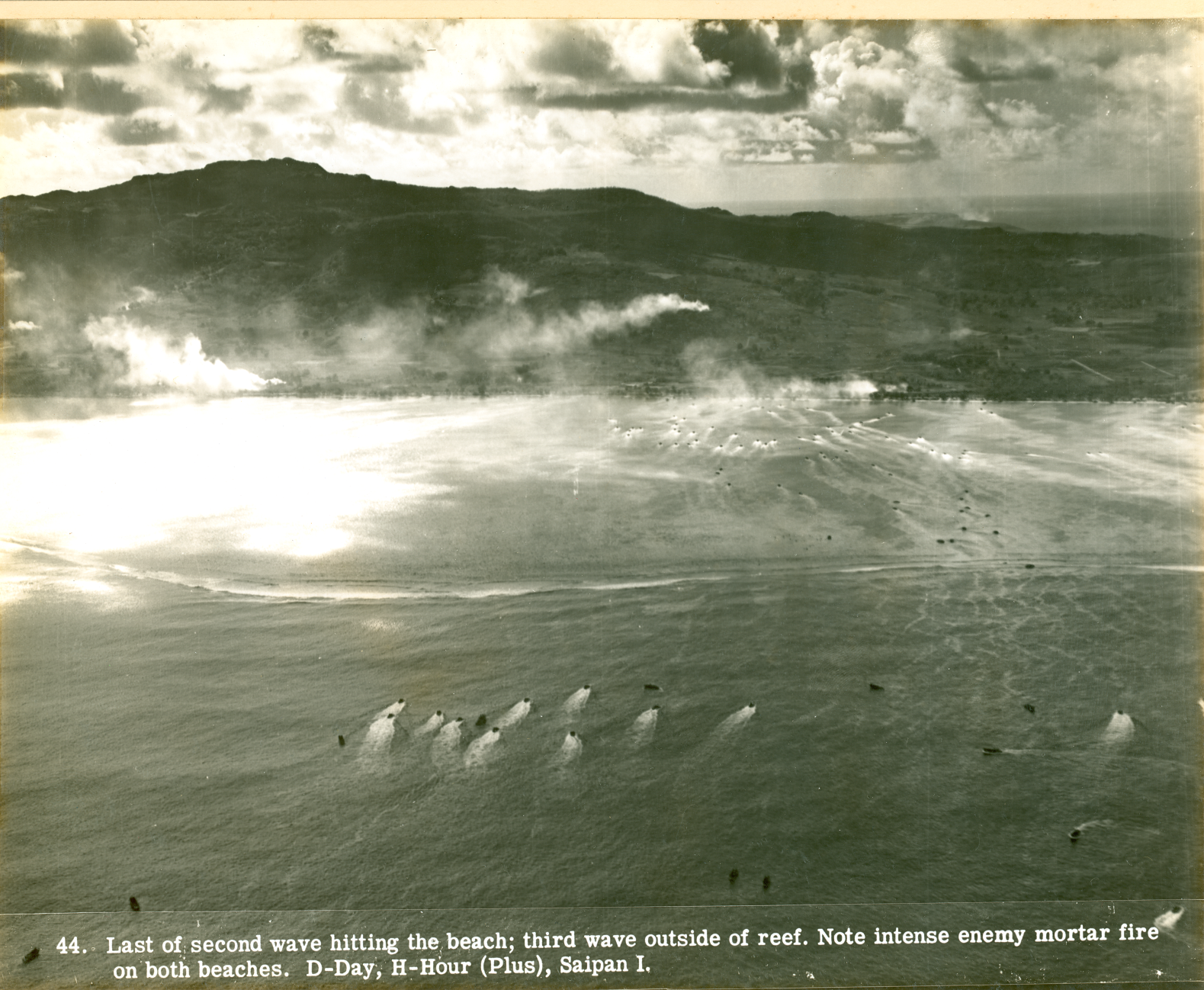 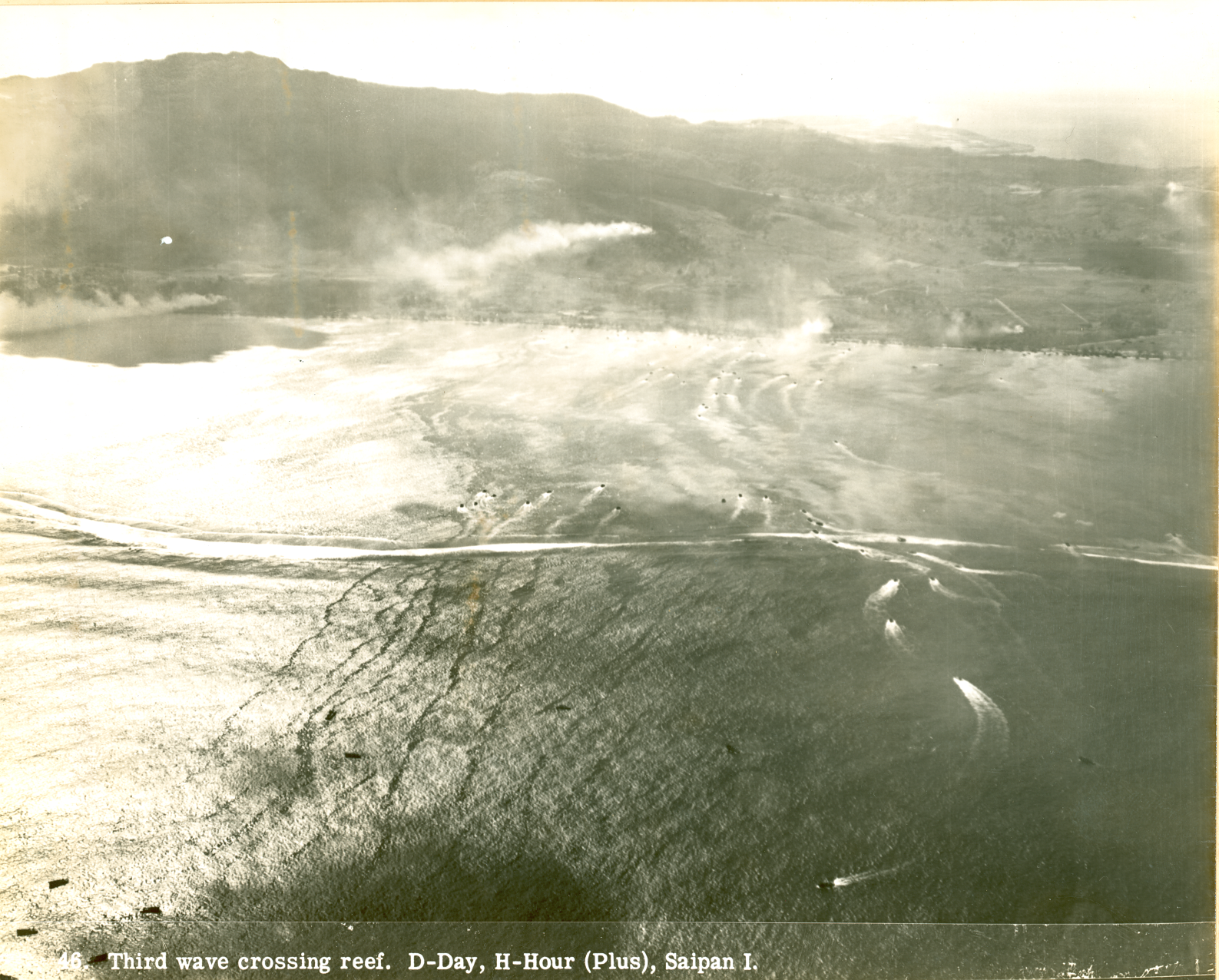 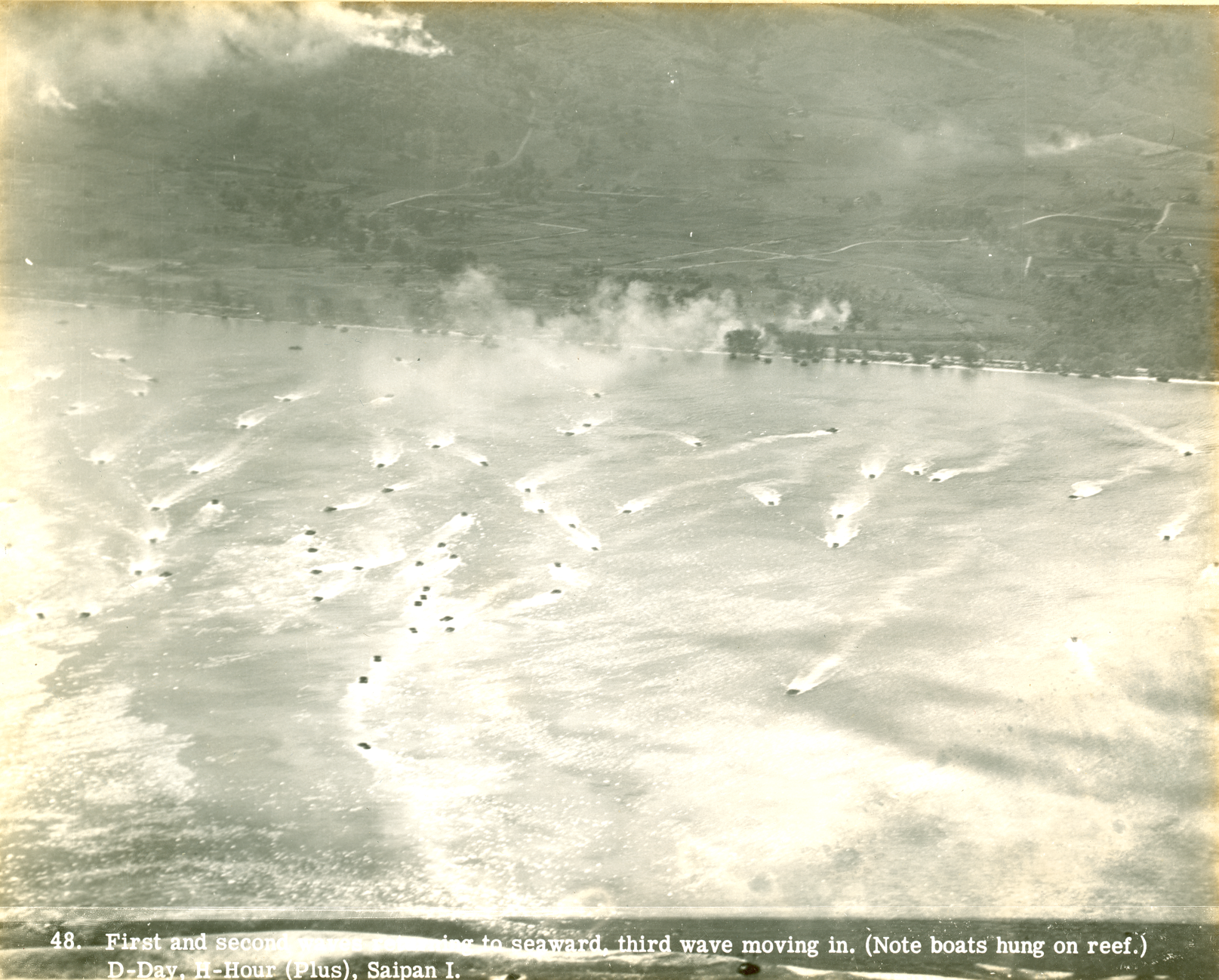 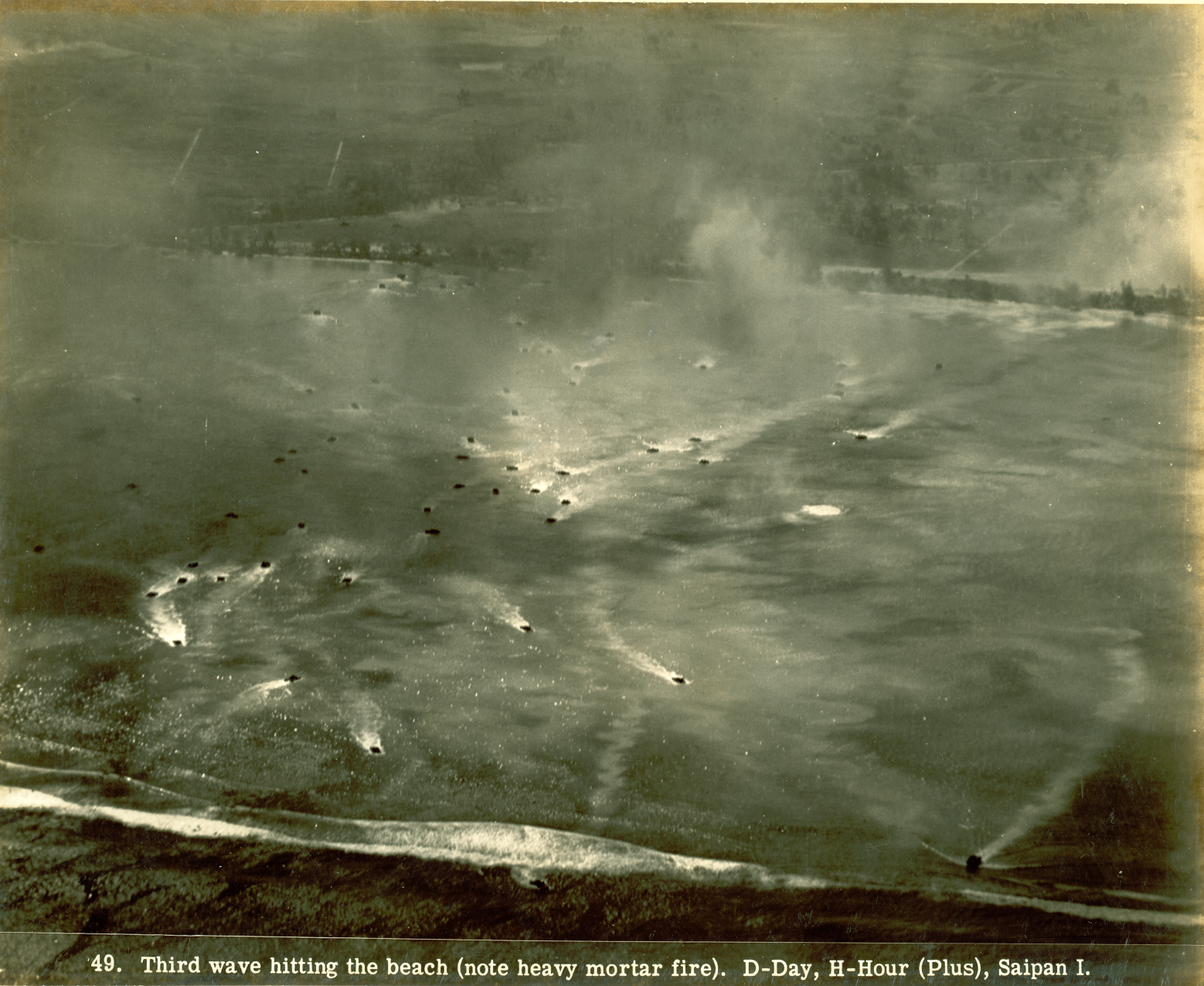 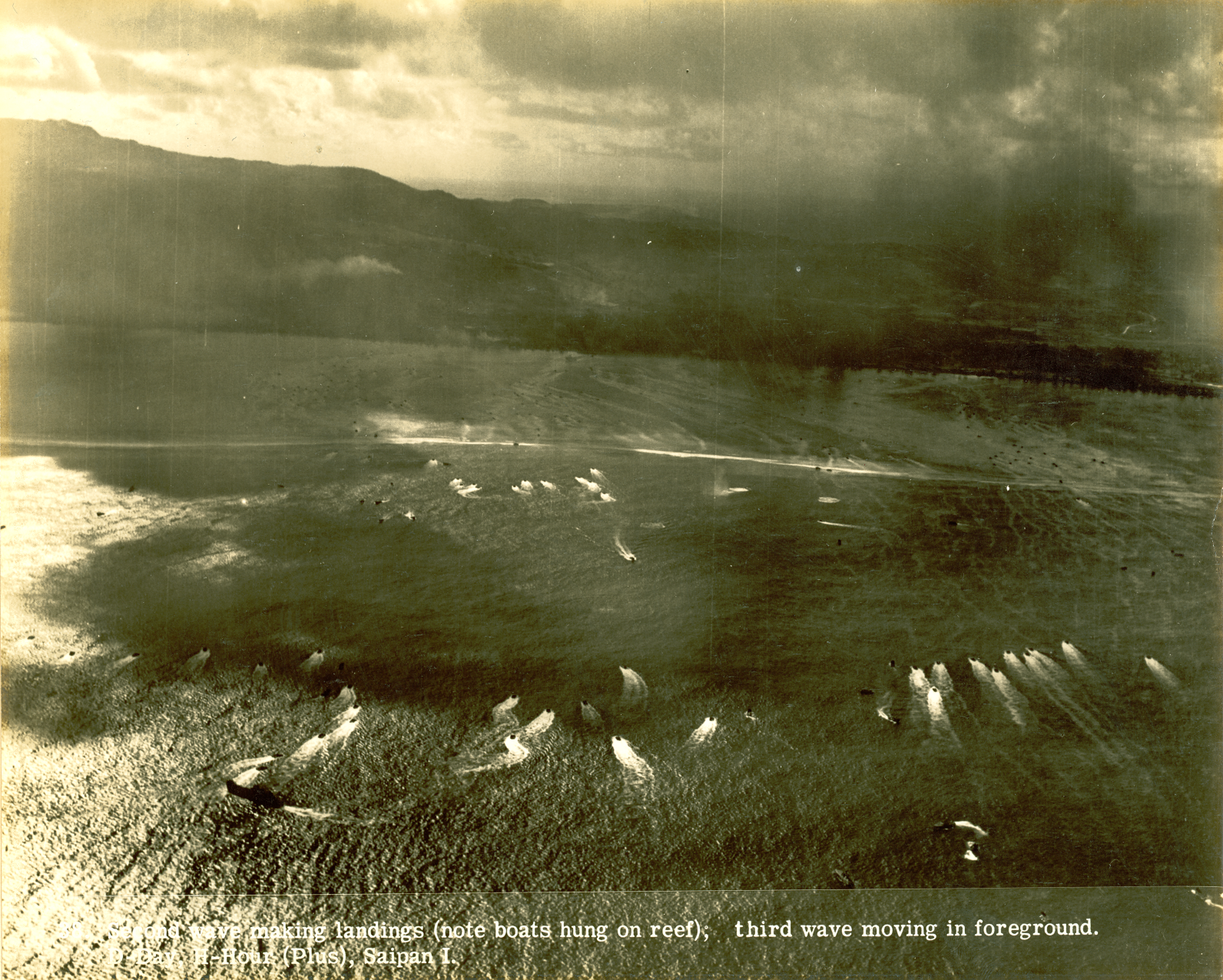 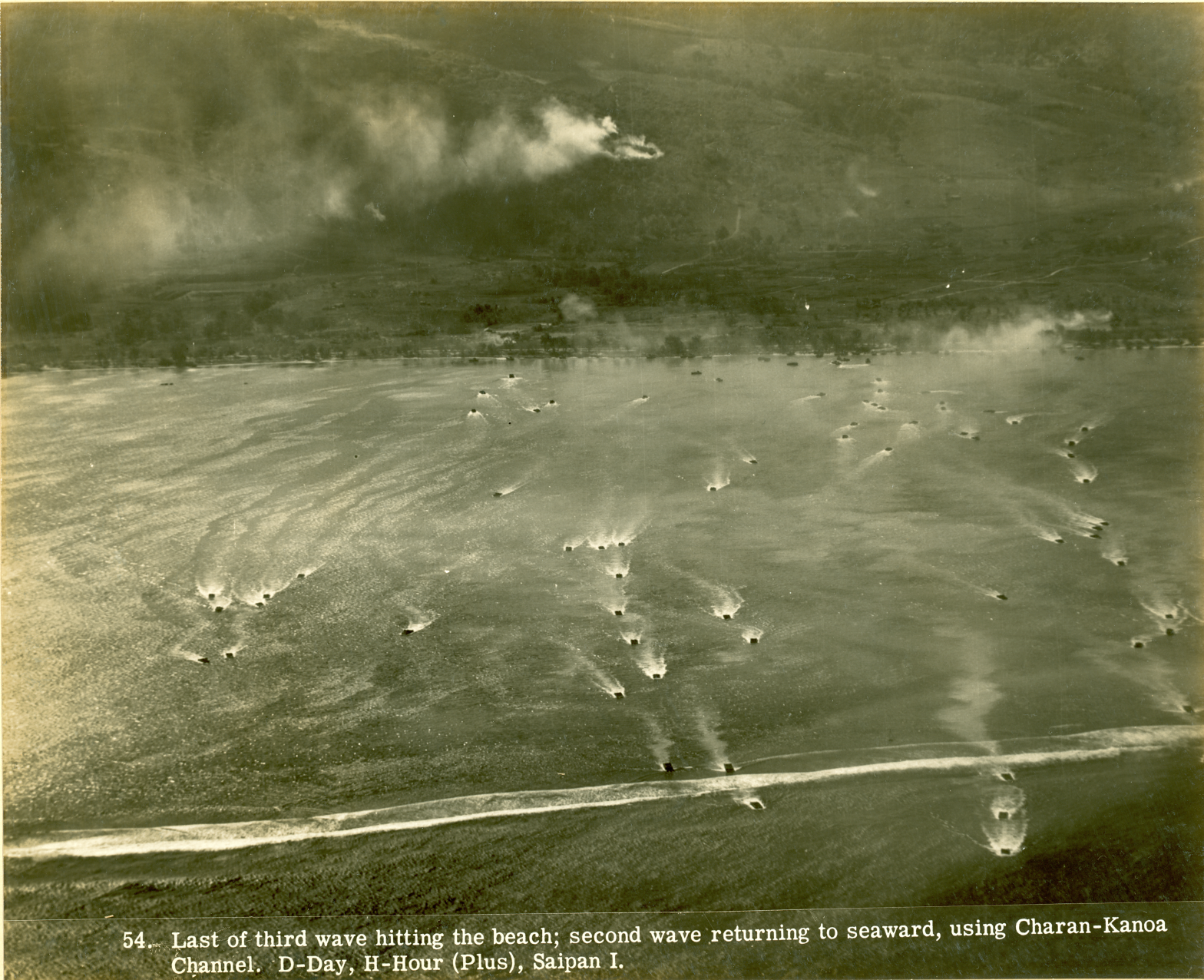 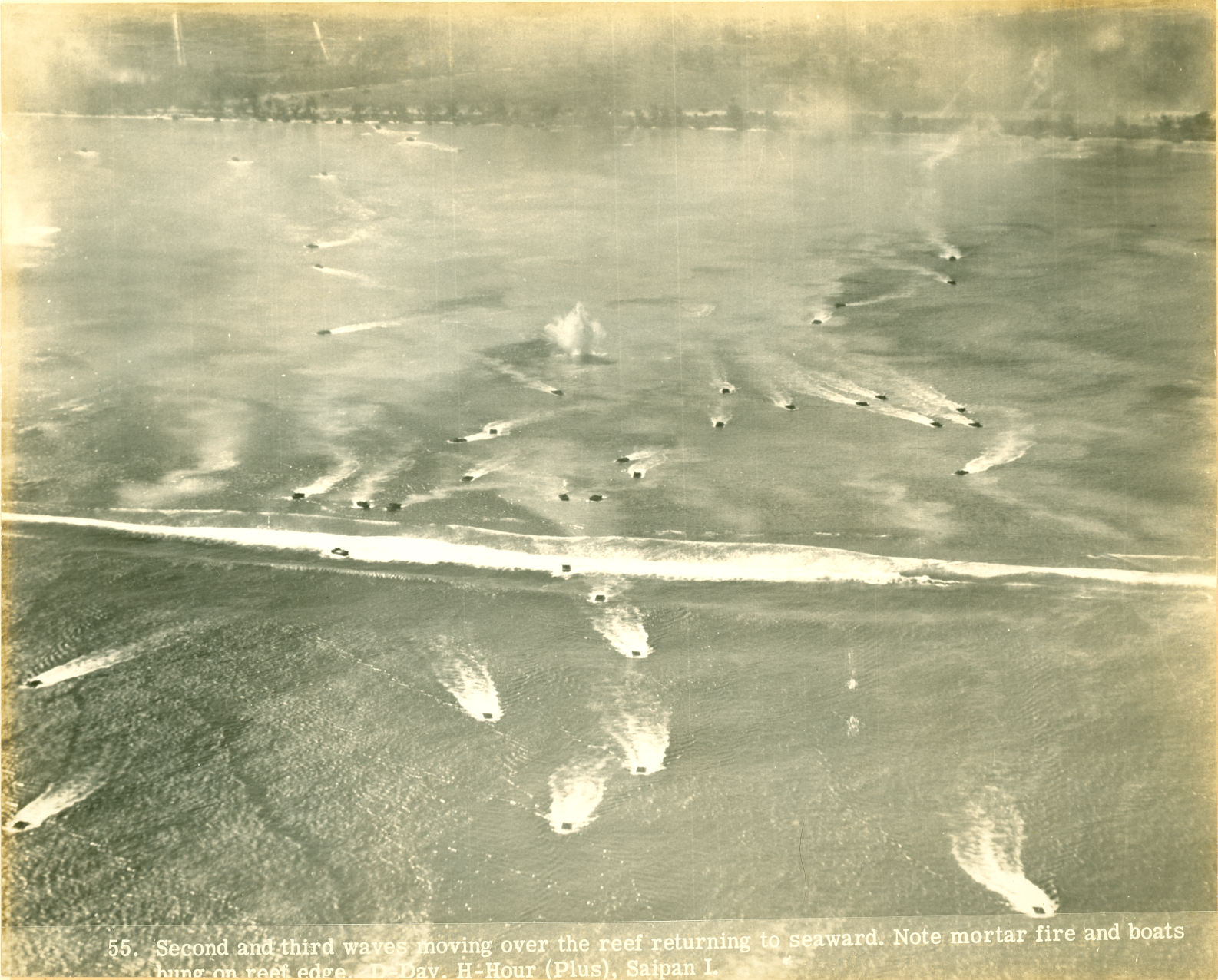 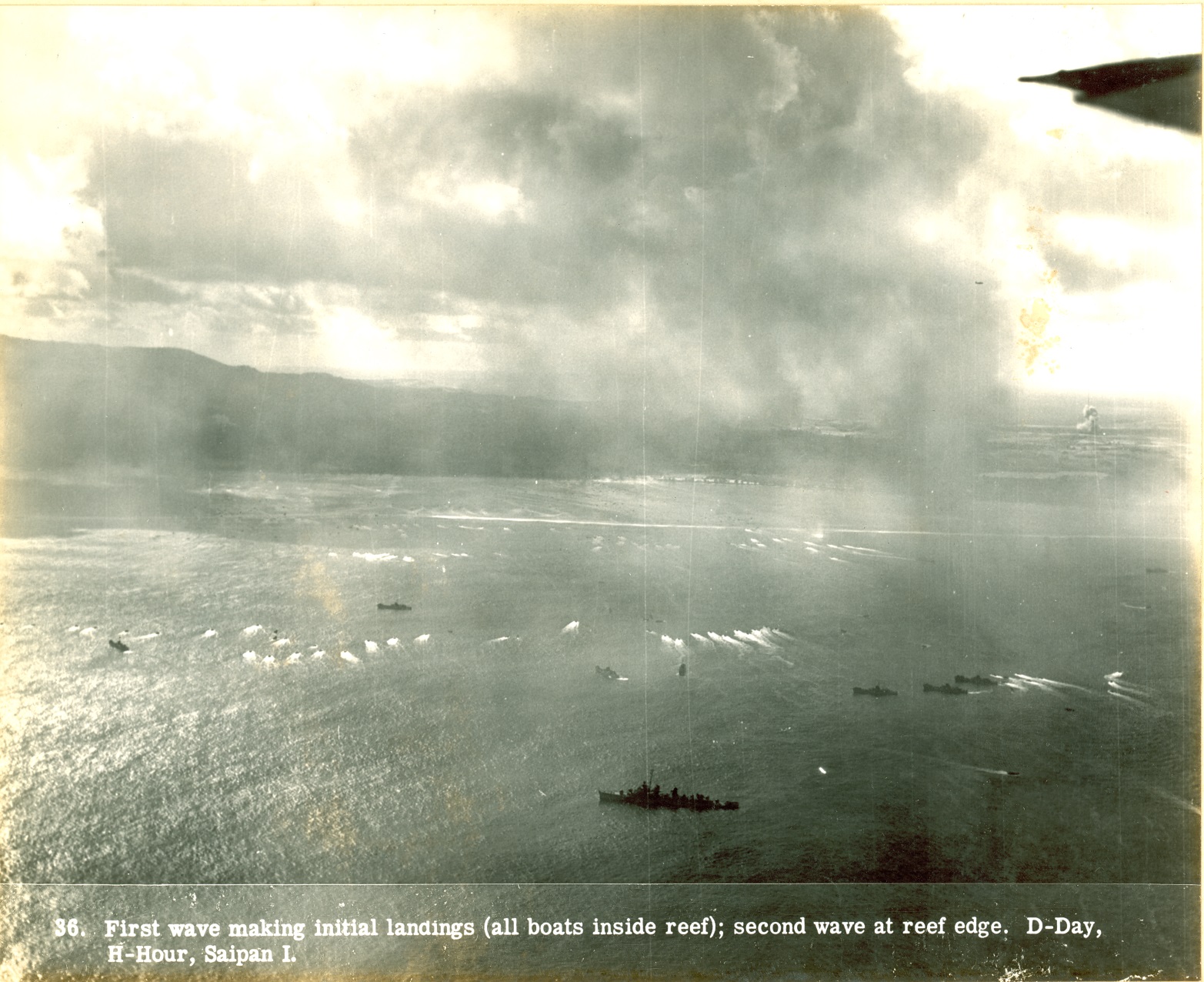 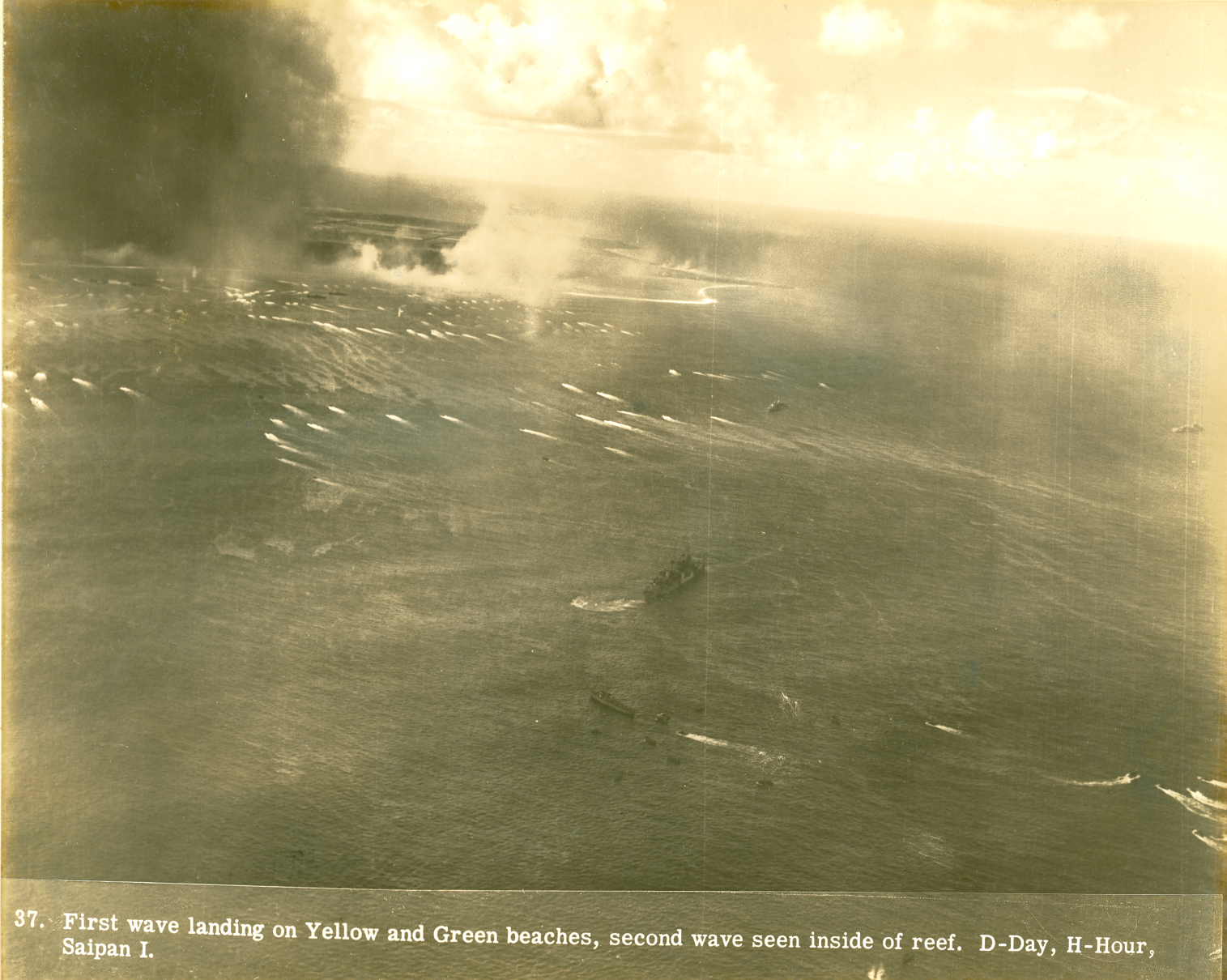 As the invasion progressed
A casualty of the invasion that still remains today
Landing of the 27th Division later on 16 June
20,000 Marines ashore by the end of the day
Japanese counterattack lead by tanks destroyed
Into the evening
American positions at the end of the first day
Capture of Aslito Field on 17 June
Laulau Bay reached 18 June
22 June, Driving north
Marines reached Garapan 25 June
25 June, the 29th Marines reached the summit of 1,554’ Mount Tapotchau
Naftan Point, Japanese counterattack the night of 26 June
By 27 June US forces had cleared the central mountains of the Japanese
Papago Valley, “Death Valley” 23 to 30 June
Attacked by the 27th Division
24 June: General Holland Smith, USMC relieves Lt. General Ralph Smith, USA as commander of the 27th Infantry. Replaced by General Major General Sanderford Jarman, USA
Left: General Smith
Top: General Jarman
2 - 4 July: Garapan and Flores Point reached
6 July: Advance along the west coast through Tanapag
4,311 dead Japanese counted
406 American dead
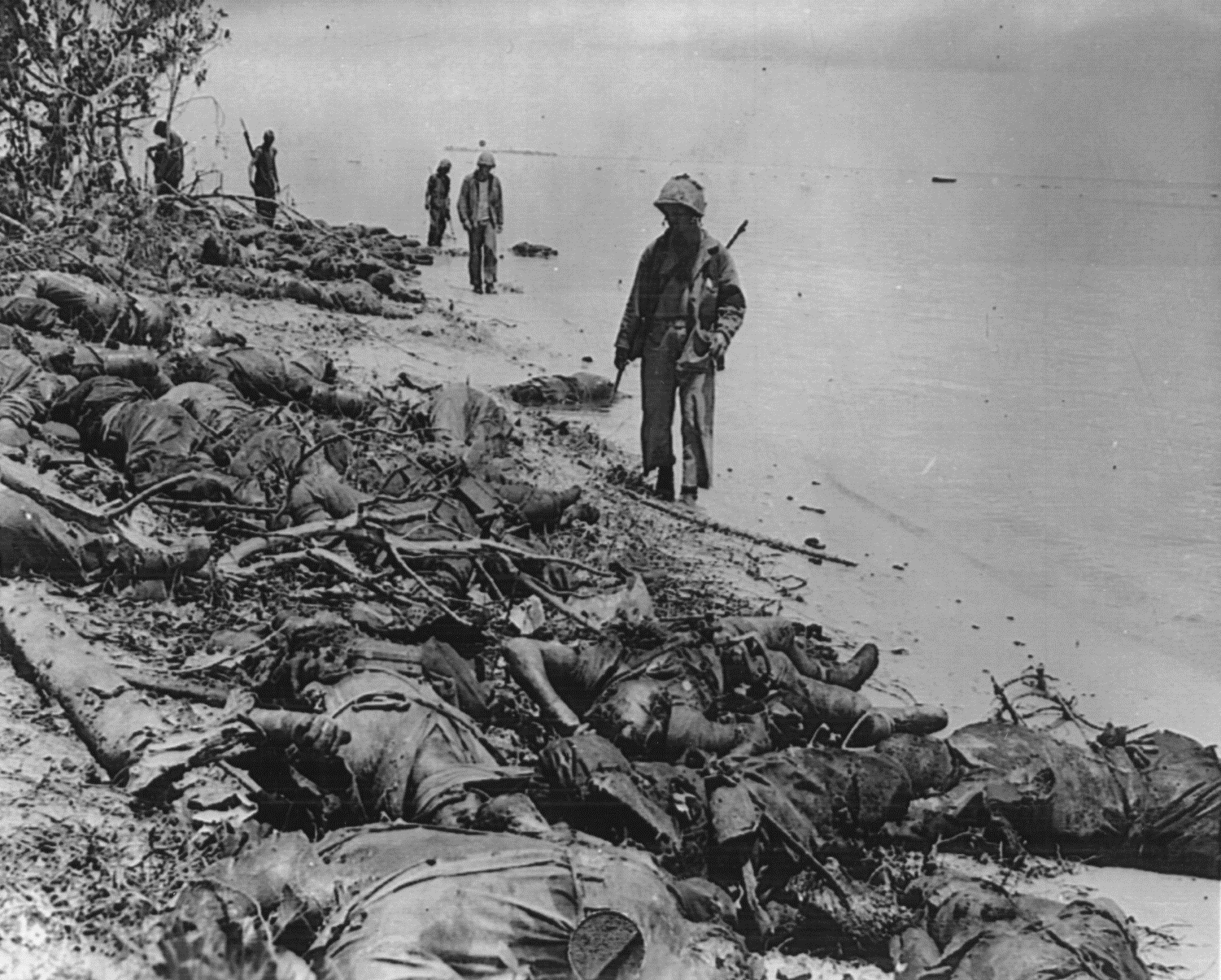 Gyokusai the night of 6 July
Est. 1,000 Japanese died rather than surrender
Island declared secured
9 July: Marpi Point is reached
U.S.: 3,426 dead
Japan: 23,811 dead
Military casualties
Civilian causalities
938 Carolinians and Chamorros died
8,500 estimated Japanese and Korean civilians died
3,129 Carolinians and Chamorros survived
11,431 Japanese and Koreans survived
Firebombing of Japan’s cities
General Hdeki Tojo Resigns as Japan’s Prime Minister
Ramifications of the Battle of Saipan
Holdouts existed beyond the end of the war
Captain Sakae Oba and 45 surrendered on 1 December 1945
On 31 May 1952, two Japanese, Kamigawara Toshiji and Toshiyoshi Ide, were discovered in the remote jungle of the Talofofo area living in an American tent at the base of a cliff.  They has been surviving on snails, eels, rats, and fruit.
Landing Beaches
Aslito/Isely Field
Saipan Today
Marpi Point
American Memorial Park
Saipan Today
Dave Lotz, Cultural Resources Program Manager, War in the Pacific National Historical Park, Guam and American Memorial Park, Saipan
david_lotz@nps.gov
Questions and Comments